FPGA Acceleration for 3D Low-Dose CT
Ming Jiang
Peking University
ming-Jiang@pku.edu.cn

MS 1 : Applied Mathematics in Tomography
Conference on Modern Challenges in Imaging
2019.08.08
Presentation based on materials/comments from Jason Cong, Yong Cui, William Hsu, Alfred Louis, Xiuhong Li, Yun Liang, Guojie Luo, Peter Maass, Thomas Page, Linjun Qiao, Frank Natterer, Thomas Schuster, Wentai Zhang.
Outline
Background & Motivation
Energy-efficient computing with FPGA 
Asynchronous parallel iterative algorithms
Communication model
FPGA implementation
Techniques for implementation
Summary
Mumford-Shah functional as a regularization for image reconstruction
Avoid computing derivatives cross edges
Simultaneous reconstruction of image and its segmentation
NP-hard when A is not the identity
Geman and Geman [1984]
Mumford and Shah [1989]
Ambrosio [1989]
De Giorgi, Carriero, and Leaci [1989]
Vese, Chan [2000]
Chan, Esedoglu and  Nikolova [2004]
Cai, Chan, Zeng [2013] 
Chan, Yang, Zeng [2014]
Rondi and Santosa [2001]
Rondi [2007]
Alexeev, and Ward [2010]
Fornasier, March, Solombrino [2011]
Scherzer [2011, 2014]
Ramlau, Ring [2010]
Klann, Ramlau [2013]
………
Jiang, Maass, Page [2014]
Storath, Weinmann; Frikel, Unser [2015]
Hohm, Storath, Weinmann [2015]
Carriero, Leaci, Tomarelli [2015]
An incomplete list…..
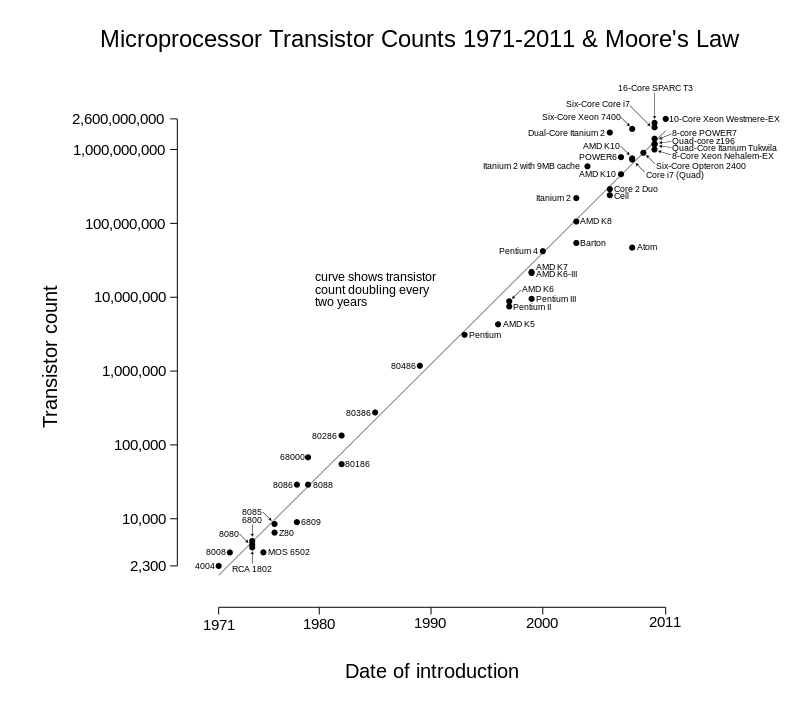 Dark silicon
https://en.wikipedia.org/wiki/Transistor_count
Customization and Specialization
sun’s surface
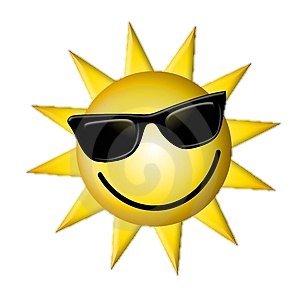 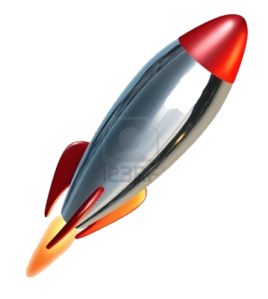 1000
rocket nozzle
Power consumption doubled every 4 years
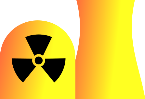 nuclear reactor
Parallelization
Customization
Pentium® 4
100
Pentium III®
Watts/cm2
hot plate
Pentium II®
Adapt the architecture to application domain
Pentium Pro®
10
Pentium®
i386
i486
1
1.5µ
1.0µ
0.7µ
0.5µ
0.35µ
0.25µ
0.18µ
0.13µ
0.10µ
0.07µ
Based on Fred Pollack (Intel) and Michael Taylor (UCSD)
Curtesy of  Prof. Jason Cong
[Speaker Notes: Muhuan: figure from Michael Taylor, UCSD; data is from Intel]
Energy-efficient computing with FPGA
FPGA is another hardware accelerating approach
Multi-core-CPU clusters, GPU and DSP,. 
FPGA (field-programmable gate array)
 function is defined by a user's program
reconfigurable for computing
Limited onboard memory vs others

Xilinx Virtex-7 board VC707 at 100MHz
485K logic gates, 4.5MB onboard memory
Transistor count: 6,800,000,000 
4.5W (~consumer LED lamp)

How to make the best use of it?
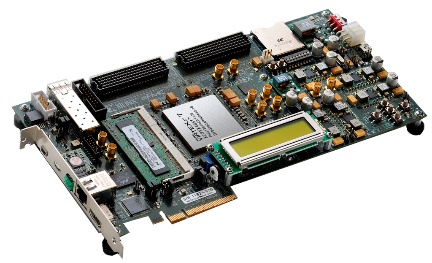 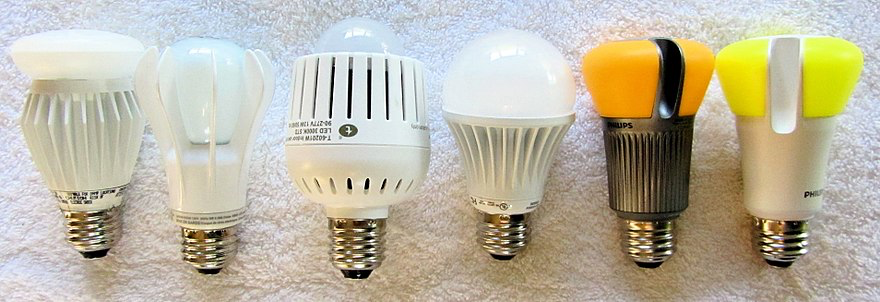 https://en.wikipedia.org/wiki/LED_lamp
Logical circuits of an 8-bit Adder
Gate-Level Diagram of an 8-bit Kogge-Stone Parallel Prefix Adder
http://venividiwiki.ee.virginia.edu/.......
FPGA Implementation of Mumford-Shah Imaging Algorithm
XCT Reconstruction with Mumford-Shah: 200K LUT (logic look-up tables)
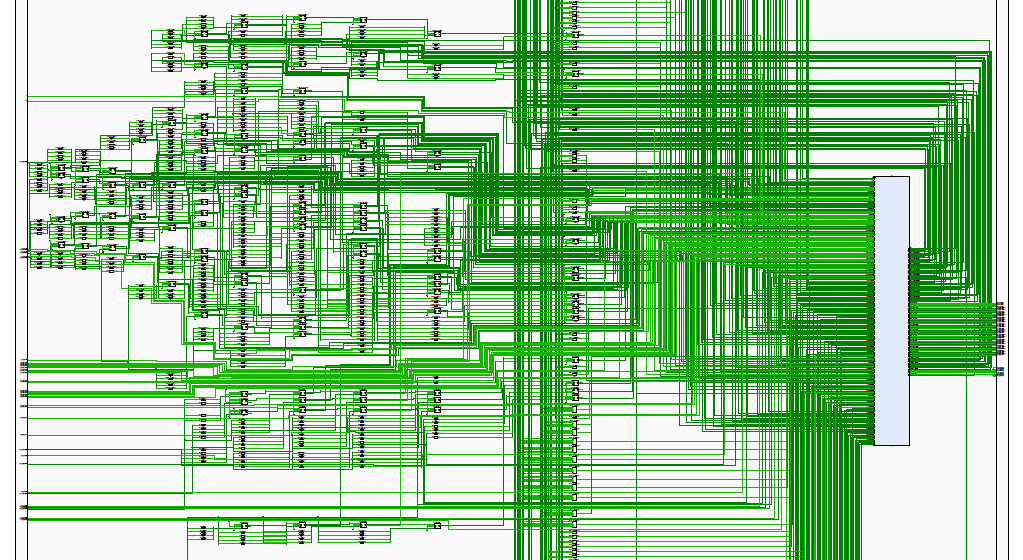 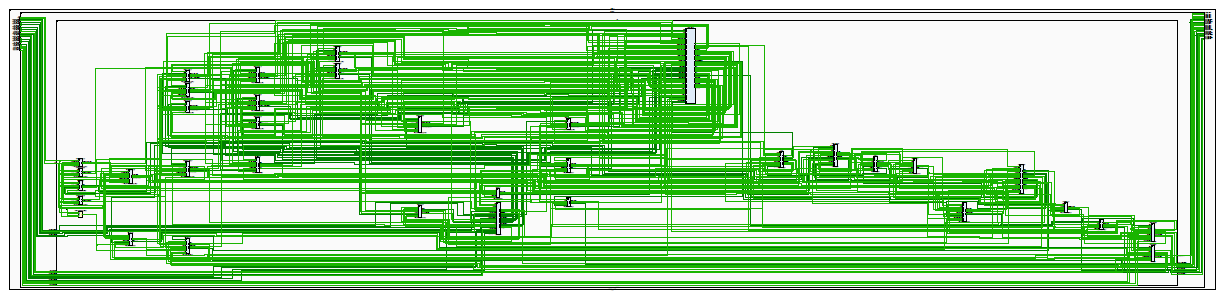 High-level Synthesis C->FPGA
Energy-efficient accelerator-rich architecture
Optimization under the performance, power, and cost constraints
Extensive use of accelerators (algorithmic blocks)
Limited onboard memory with full control including precision
Extendable

VivadoHLS of  Xilinx
https://www.xilinx.com/products/design-tools/vivado.html

How to design algorithms for FPGA
to enable the advantages of FPGA
Cong et al, High-Level Synthesis for FPGAs: From Prototyping to Deployment, 2011.
Outline
Background & Motivation
Energy-efficient computing with FPGA 
Asynchronous parallel iterative algorithms
Communication model
FPGA implementation
Techniques for implementation
Summary
Iterative methods
Bertsekas and Tsitsiklis, Parallel and distributed computation : numerical methods. 1989.
Block iterative methods
Bertsekas and Tsitsiklis, Parallel and distributed computation : numerical methods. 1989.
Jacobi and Gauss-Seidel Iterations
Bertsekas and Tsitsiklis, Parallel and distributed computation : numerical methods. 1989.
Gauss-Seidel Iteration
Bertsekas and Tsitsiklis, Parallel and distributed computation : numerical methods. 1989.
Censor and Zenios, Parallel Optimization: Theory, Algorithms and Applications, 1997.
Parallelization of Jacobi and Gauss-Seidel Iterations
Bertsekas and Tsitsiklis, Parallel and distributed computation : numerical methods. 1989.
Avron, et al, Revisiting asynchronous linear solvers: provable convergence rate through randomization, Journal of ACM, 2015.
Stochastic gradient descent method
Kiwiel, Convergence of approximate and incremental subgradient methods for convex optimization, SIAM J. Optim., 2004.
Liu, et al, An Asynchronous Parallel Stochastic Coordinate Descent Algorithm, J. of Machine Learning Research, 2015.
Hannah and Yin, More Iterations per Second, Same Quality – why Asynchronous Algorithms may Drastically Outperform Traditional Ones, 2017. Preprint.
Kaczmarz Algorithm
Kaczmarz Algorithm
Its sequential version converges under the diminishing condition.
Its asynchronous iteration is not well covered in literature.
Asynchronous Parallel Kaczmarz (I)
Parallel Gauss-Seidel Iteration
ART1
X1
X1
Schedule/
Partition step
X
X
X2
ART2
X2
X3
X3
ART3
Asynchronous Parallel Kaczmarz (II)
X1
A
B
X2
X3
In the next update of X1, will C1 or C3 be used?
C
Experiments – Kaczmarz method(I)
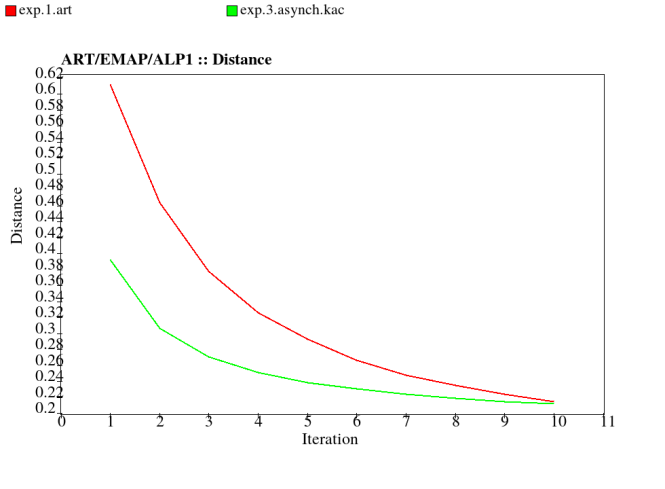 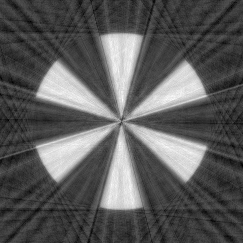 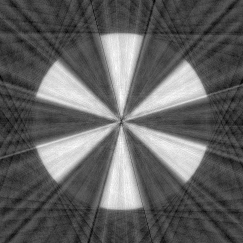 Kaczmarz
Asynchronous parallel Kaczmarz with 3 threads
Experiments – Kaczmarz method(IV)
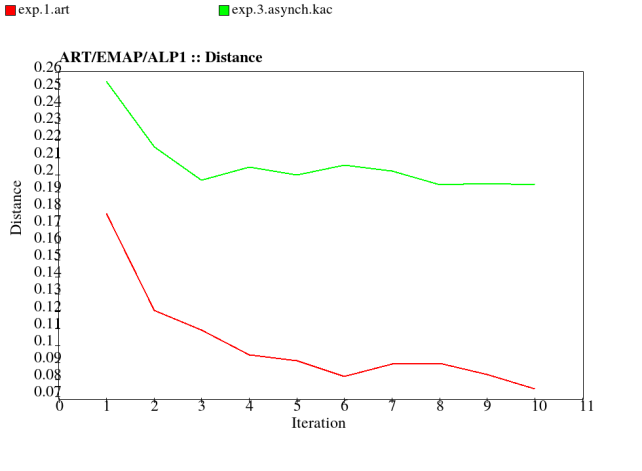 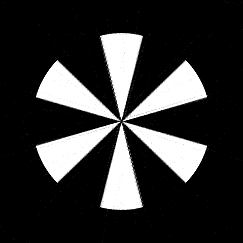 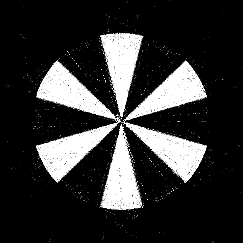 Kaczmarz
Asynchronous parallel Kaczmarz with 3 threads
Heuristics for Asynchronous Parallelism
Heuristics
欲速则不达： 
Haste does not bring success.
Haste makes waste.
Eile mit Weile. (from Google translate)
Immer mit der Ruhe. (from Thomas Schuster)

Examples
Lifting heavy object by a group people
Painting a big picture by a group of painters

My lessons
Do not use full strength, but do it slowly and slowly.
No waiting does not mean to be hash.

Expected performance
reconstruction images in early iterations even with small or diminishing relaxation, as ordered-subset methods  do.
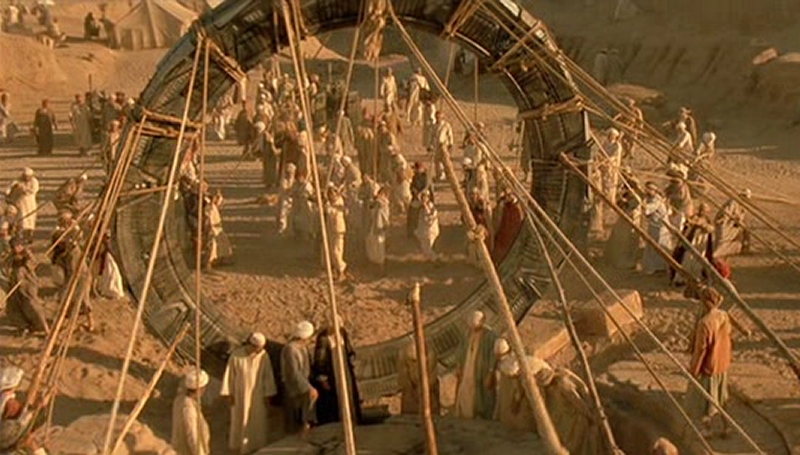 Egyptian laborers lift the Stargate out of the ground in 1928
http://stargate.wikia.com/wiki/Tau'ri
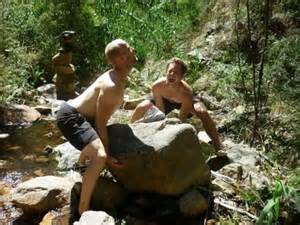 Convergence results (I)
Rosenfeld, A case study in programming for parallel-processors, Communications of the ACM, 1969. (research report in 1967).
Chazan and Miranker, Chaotic relaxation, Linear Algebra and its Applications, 1969.
Liu, Wright, and Sridhar, An Asynchronous Parallel Randomized Kaczmarz Algorithm, 2014. Preprint.
Convergence results (II)
Bertsekas and Tsitsiklis, Parallel and distributed computation : numerical methods. 1989.
Frommer, On asynchronous iterations, Journal of Computational and Applied Mathematics, 2000.
Frommer and Spiteri, On linear asynchronous iterations when the spectral radius of the modulus matrix is one. Topics in numerical analysis, 2001.
One convergence result
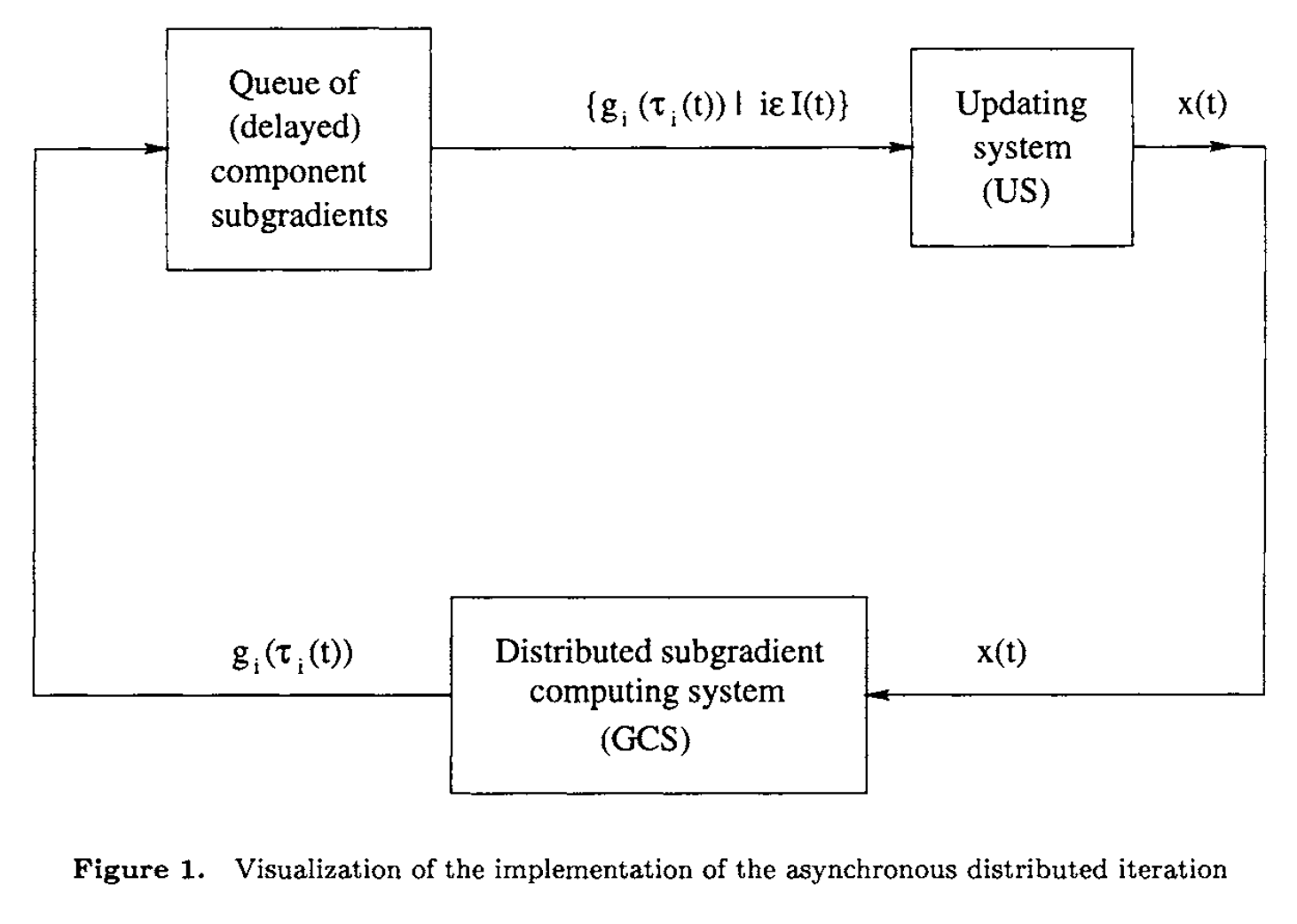 Nedić, Bertsekas, Borkar, Distributed asynchronous incremental subgradient methods, 2001.
Diversified convergence results
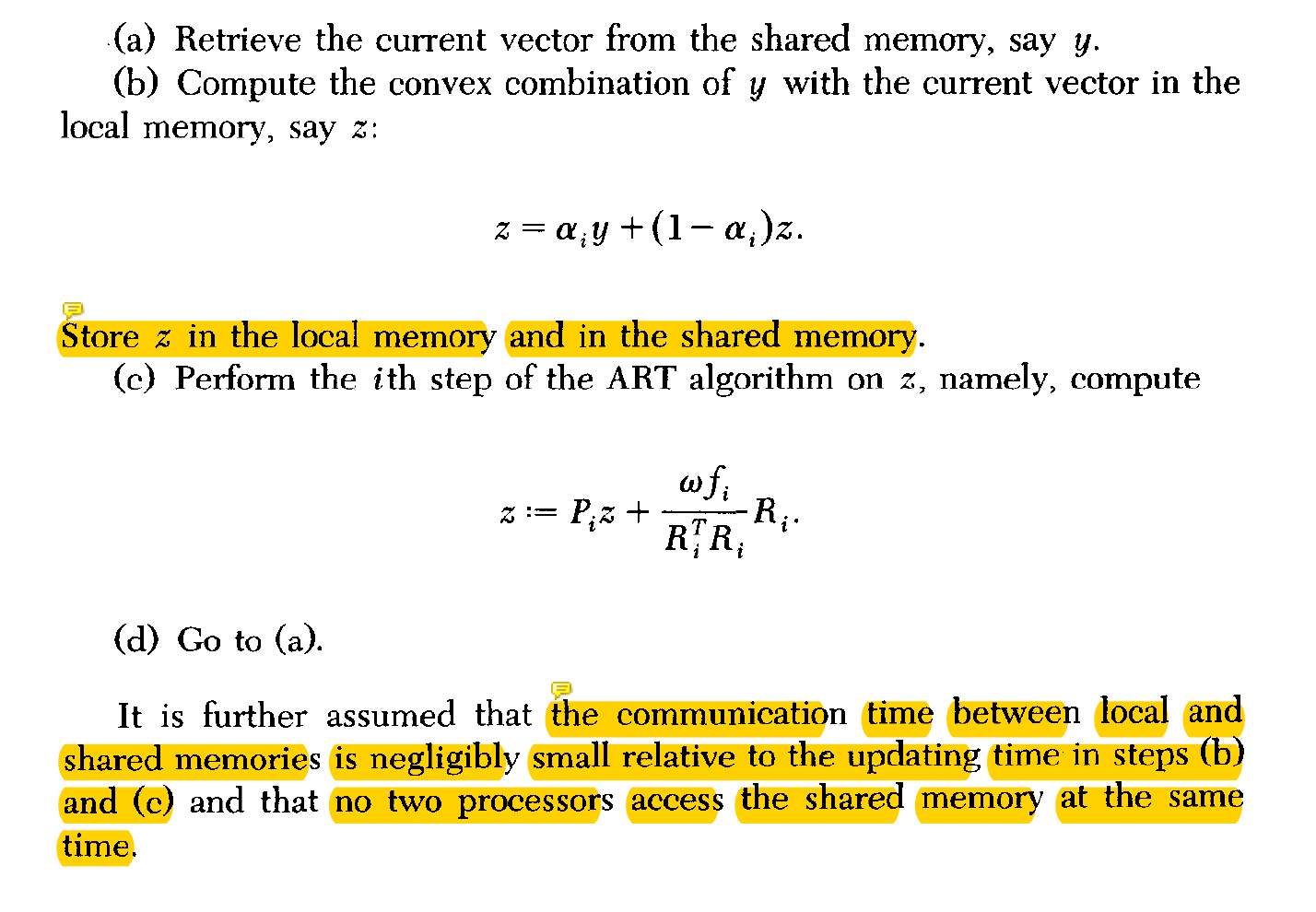 Different asynchronous models
Master or without master?
Update all or partial solution vector?
Different combinations of object functions
Fidelity + regularization
Different communication assumptions
Mostly ambiguous
Not well modelled w.r.t computing architecture.
Different relaxations
Fixed or diminishing?
Deterministic or probabilistic convergence.
Low precision implementation
Big data applications typically requires low accuracy
Liu, Wright, et al, An Asynchronous Parallel Stochastic Coordinate Descent Algorithm, J. of Machine Learning Research, 2015.
Hannah and Yin, More Iterations per Second, Same Quality – why Asynchronous Algorithms may Drastically Outperform Traditional Ones, 2017. Preprint. 
De Sa, et al, Understanding and Optimizing Asynchronous Low-Precision Stochastic Gradient Descent, ISCA'17, 2017.
CPU Operation vs Memory Access
x86 CPU fast for arithmetic operations
~1 cycle 
X86 bus architecture slow for memory access
~10 cycle
Memory Wall
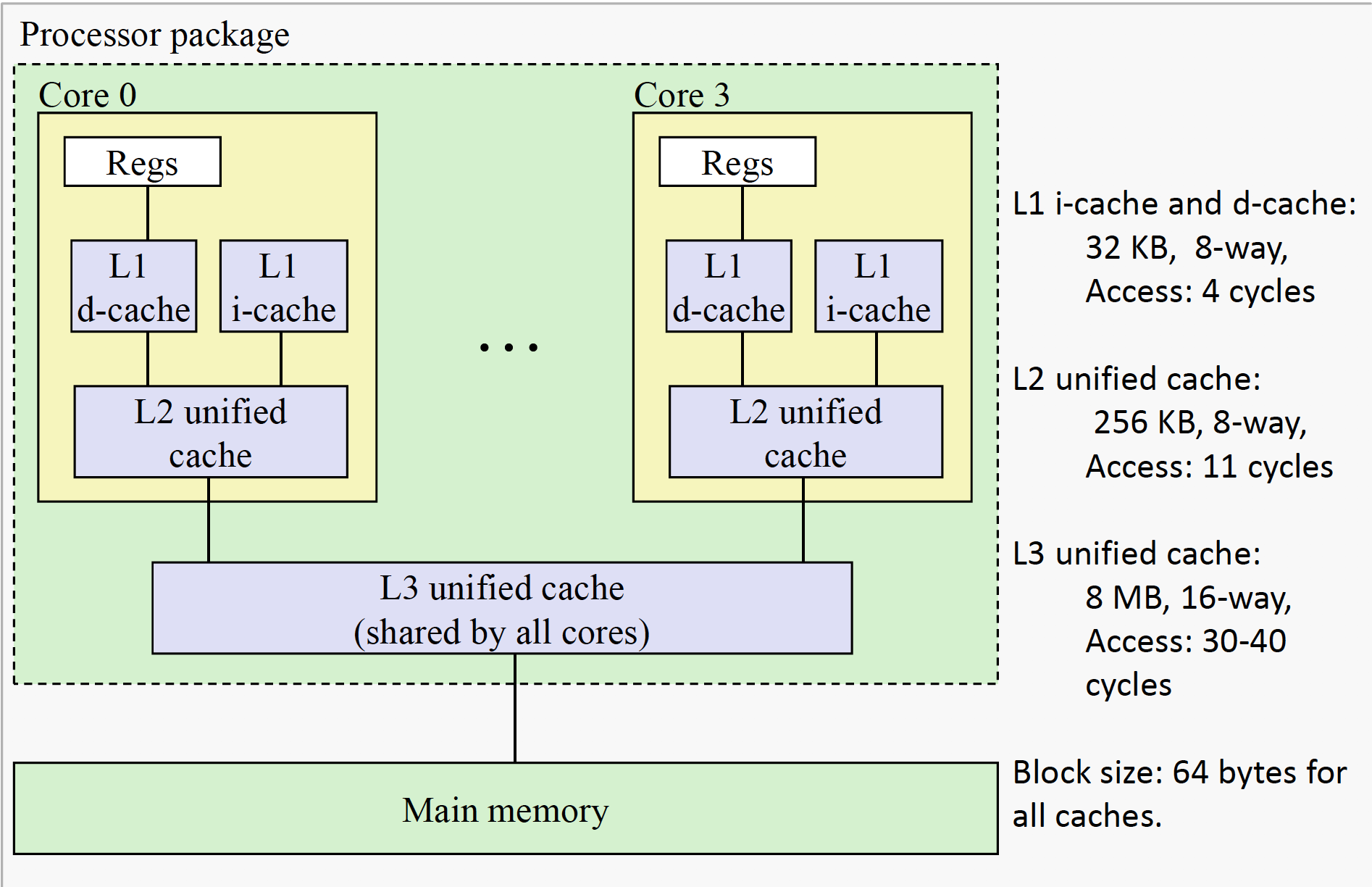 Intel® 64 and IA-32 Architectures
Optimization Reference Manual, 2016.
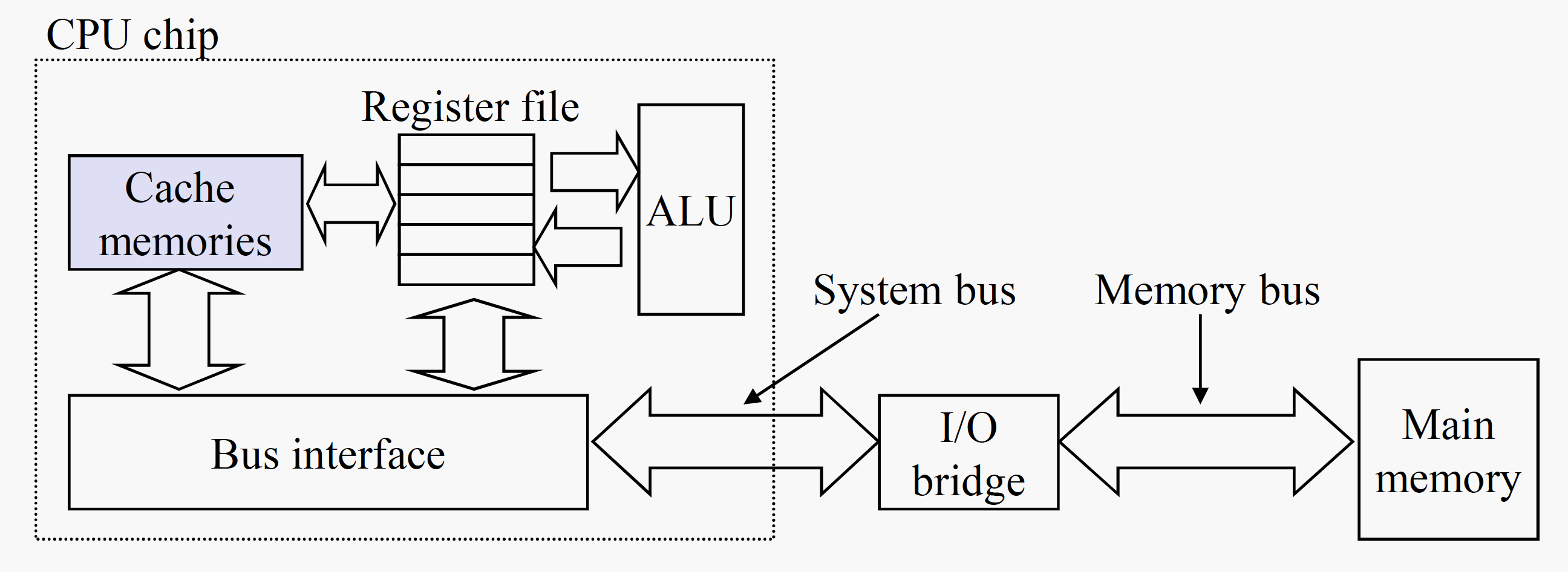 Writing Cache Friendly Code…
Memory protection from CPU instruction, to operating systems. …
http://courses.cs.vt.edu/cs2506/Fall2014/Notes/L16.CachePoliciesAndPerformance.pdf
Asynchronous updates in data flow
Complicated multiple asynchronous delays at arrow ends
CPU
FPGA/GPU
System Cache
Registers
Main Memory
On-board Memory
Outline
Background & Motivation
Energy-efficient computing with FPGA 
Asynchronous parallel iterative algorithms
Communication model
FPGA implementation
Techniques for implementation
Summary
High-level Synthesis C->FPGA
Energy-efficient accelerator-rich architecture
Can be optimized under the performance, power, and cost constraints
Extensive use of accelerators (algorithmic blocks)
Limited onboard memory vs others
Extendable 

VivadoHLS of  Xilinx
https://www.xilinx.com/products/design-tools/vivado.html

How to design algorithms for FPGA?
Asynchronous iterative parallel algorithms
Beam-based SGD for Mumford-shah Regularization
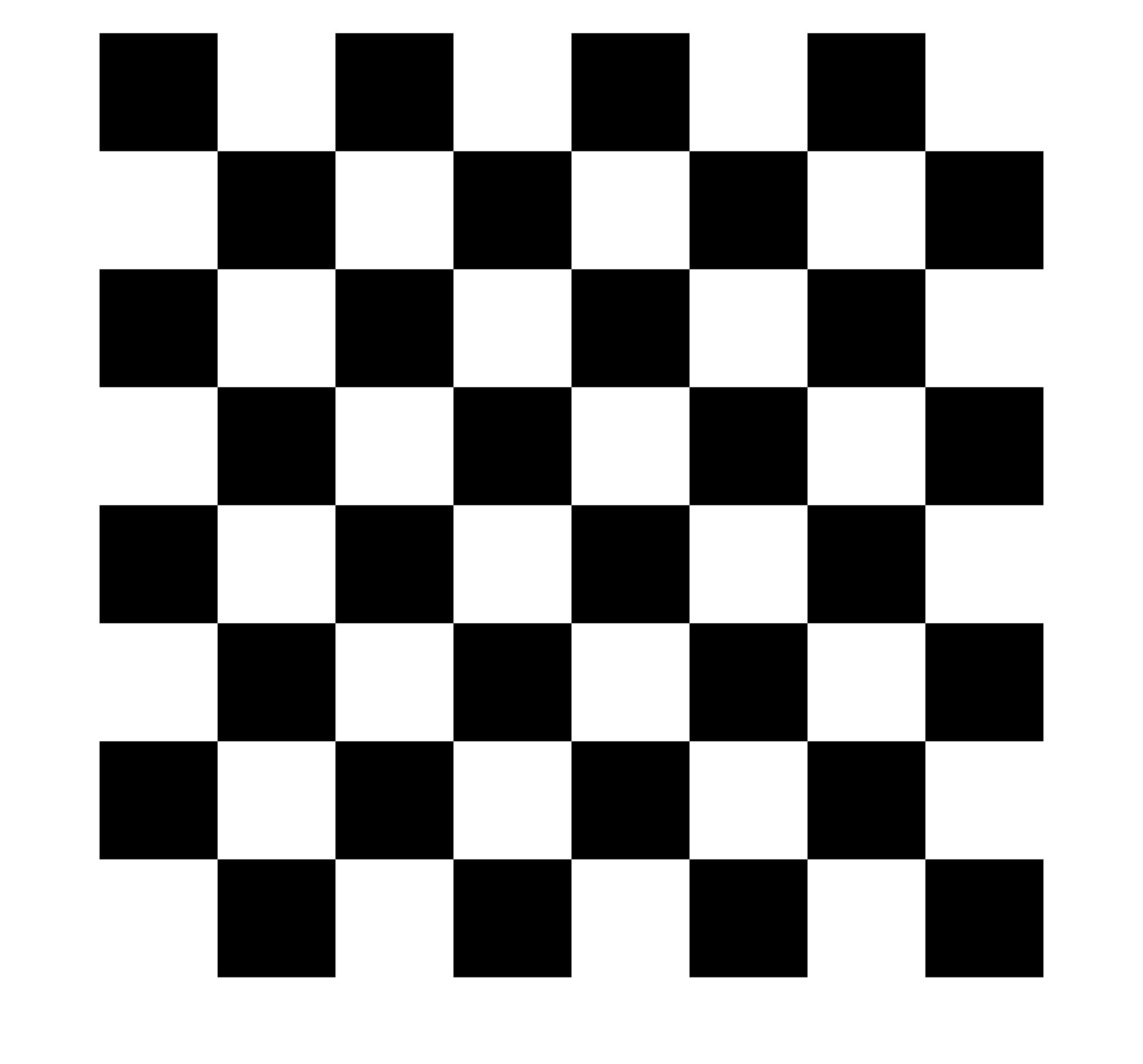 FPGA Acceleration for 3D Low-Dose Tomographic Reconstruction, submitted to IEEE Transactions on Parallel and Distributed Systems, 2019.
[Speaker Notes: FPGA(4.8W)/CPU(95W):]
Implementation Techniques (I)
Pipeline for streaming dataflow





Achieve Load balance in the hardware pipeline.
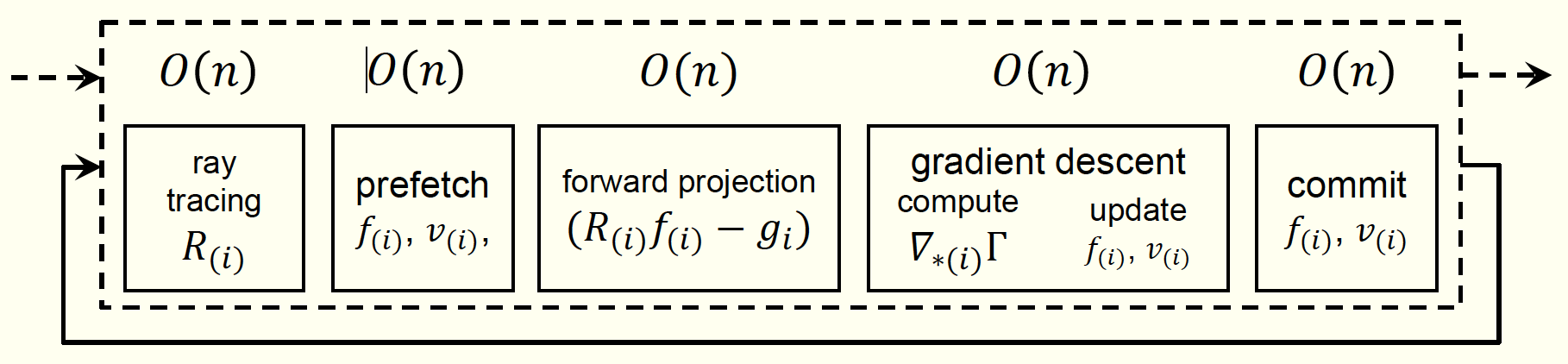 Tile-based memory optimization
Frequent large sized I/O of image and projection data in 3D.
Memory intensive. 

Tile the image and projection data 
Prefetching and buffering strategy.
Mathematical problem has not formulated.

Achieve a high data reuse rate
Save the memory bandwidth 
Increase performance
Linjun Qiao, Poster at this workshop.
FPGA for XCT with Mumford-Shah
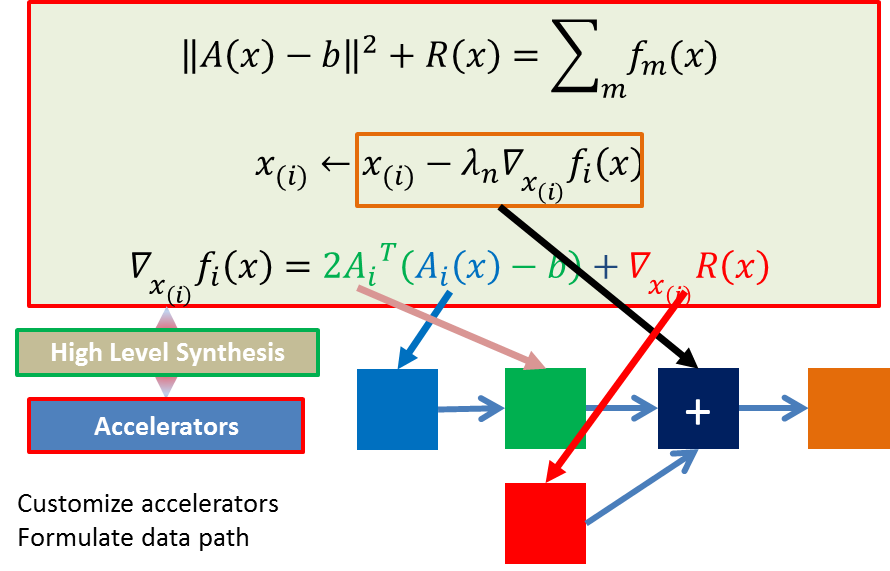 Low-dose CT Experment
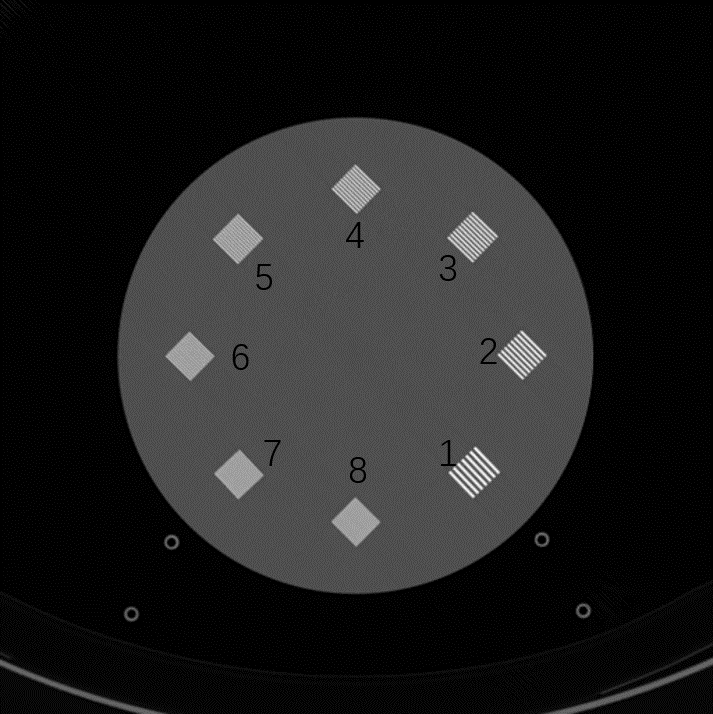 CT ACR 464 phantom on the 
SOMATOM Definition AS at UCLA. 
Voltage: 120KV
Current: 215, 150, 100, or 50mA.
Results (SSIM)
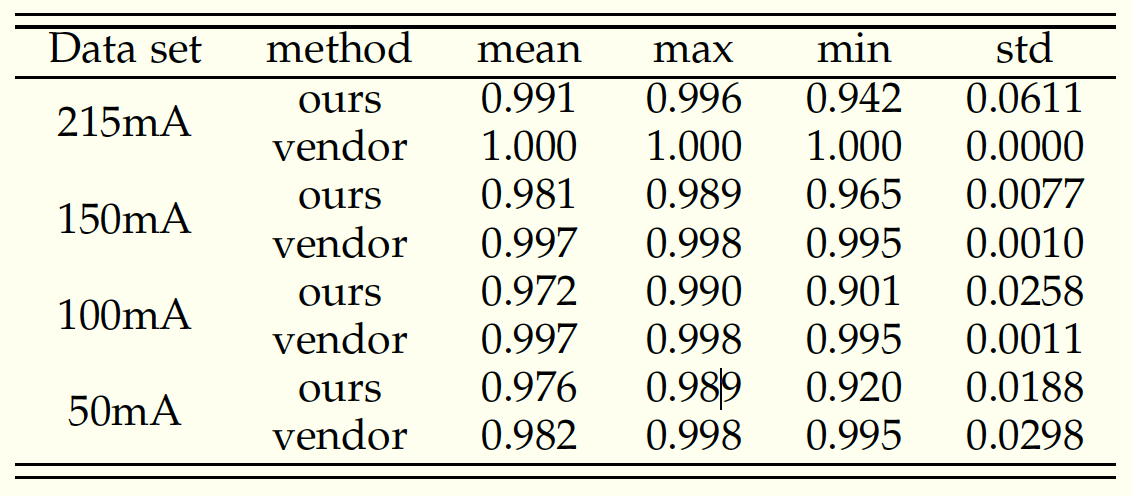 8.5 minutes to reconstruct a typical 3D lung image with a quality comparable with the vendor’s result.
Outline
Background & Motivation
Energy-efficient computing with FPGA 
Asynchronous parallel iterative algorithms
Communication model
FPGA implementation
Techniques for implementation
Summary
Summary
Mumford-Shah regularization for XCT
FPGA implementation with a quality comparable with the vendor’s result. 

Asynchronous parallel computation is necessary for architectures with rich computing units
multi-core CPU/GPU
accelerators rich FPGA
multi-node supercomputer

Algorithms with communication model
Memory access/communication expense should not be ignored
Thank you for your attention.
Supported by
National Science Foundation of China (61520106004).
National Basic Research and Development Program of China (973 Program) (2015CB351803).